1
Online Feature Selection for Information Retrieval
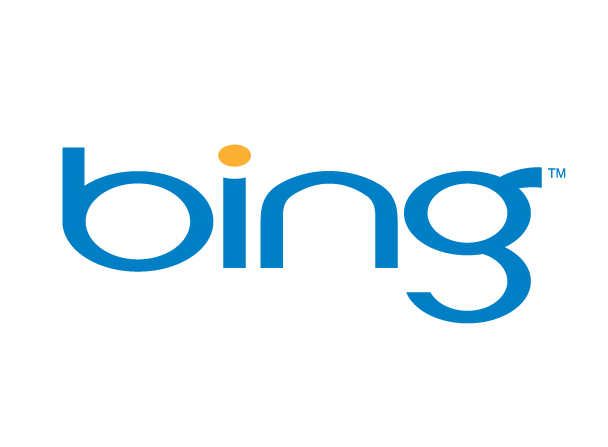 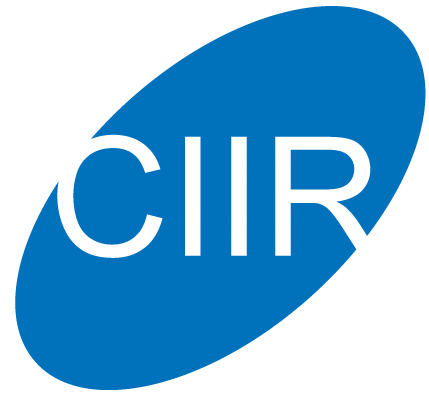 Niranjan Balasubramanian
University of Massachusetts Amherst


Joint work with:

Giridhar Kumaran and Vitor Carvalho
Microsoft Corporation

James Allan
University of Massachusetts Amherst
2
A Better Title:Query-dependent Selection of Features During Ranking
Not feature selection during training as in the traditional machine learning sense

Not concerned with online learning methods
3
Outline
Online Feature Selection 
Selecting Query representations – Query Reduction
Selecting Ranking Algorithms (Rankers)

Selecting Query Representations
Automatic Query Reduction on the Web

Selecting Ranking Algorithms
Selection experiments on Letor 3.0 dataset
4
Query Reduction for Long Queries
Long queries often contain terms that are not critical to the retrieval performance


Removing such terms leads to improved ranking effectiveness
5
Query Reduction as Online Feature Selection
Examples
query
{easter, egg, hunt}
term level features
TF, IDF, TF-Title, TF-Body
ranking function
6
Query Reduction as Online Feature Selection
query
term level features
selector function
indicates selection of a query term
ranking function
Query reduction (or query term selection) leads to removal of features that corresponds to query terms that are dropped.
7
Query Reduction as Online Feature Selection
query
term level features
ranking function without query term q1
Learning a query term selector function is equivalent to learning to select a ranking function or learning to select between  corresponding result sets!
ranking function without query term q2
ranking function without query term qt
8
Query Reduction
R2
Final
Results
Query
Search Engine
R1
Q1
R2
M*
Q2
Selector
(REEF)
R3
Q3
Retrieval
Model
Results Sets
Query 
Representations
9
Selecting Rankers as Online Feature Selection
Examples
query
{easter, egg, hunt}
term level features
TF, IDF, TF-Title, TF-Body
selector function
indicates selection of a ranker
BM25, TFIDF, RankSVM, ListNet
ranking function
10
Selecting Rankers
R2
Final
Results
Query
Search Engine
R1
List
Net
R2
Q*
Rank
SVM
Selector
R3
Rank
Net
Ranking
Algorithms
Query 
Representation
Results Sets
11
Outline
Online Feature Selection 
Selecting Query representations – Query Reduction
Selecting Ranking Algorithms (Rankers)

Selecting Query Representations
Automatic Query Reduction on the Web       
	[Balasubramanian et al, SIGIR 2010]

Selecting Ranking Algorithms
Selection experiments on Letor 3.0 dataset
[Balasubramanian et al, SIGIR 2010]
Exploring Reductions for Long Web Queries[Balasubramanian et al, SIGIR 2010]
Retrieval effectiveness is lower for longer queries.
Effectiveness of LambdaRank on a large sample (> 2000) of Web queries.
13
egg hunts in northeast columbus parks and recreation centers
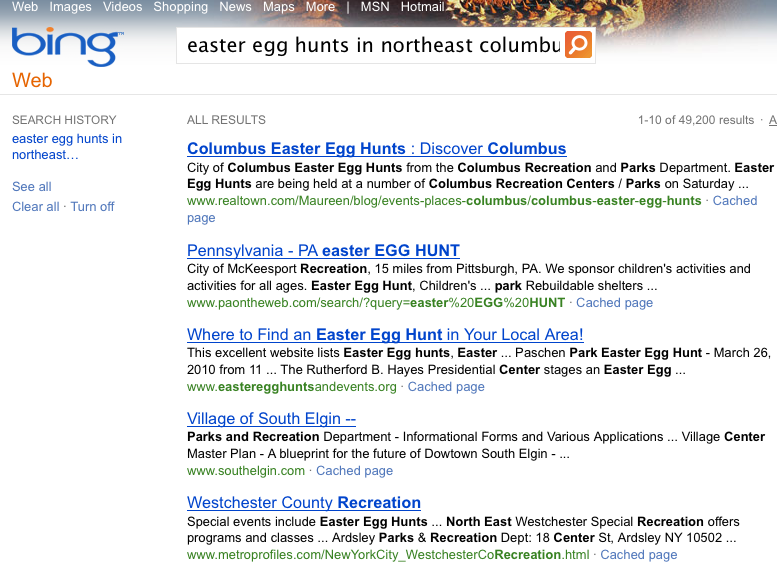 14
egg hunts in northeast columbus parks
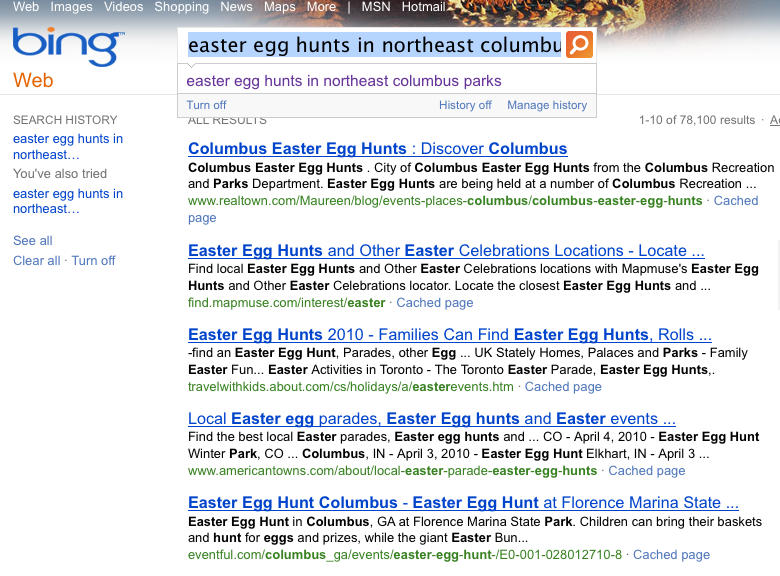 15
Automatic Query Reduction
Query
Final
Results
RQ
Q
RP2
Search Engine
Ranking
Algoritm
RP1
P1
RP2
P2
Learning 
Formulation
Ranking
Algoritm
Ranking
Algoritm
Results 
Sets
Features
Query 
Versions
16
Features
17
Features
Some queries are easier than others 
Navigational vs. Informational
Short keyword vs. longer queries

Use lexical features that are indicative of these categories
[Speaker Notes: We use two types of features. Query-dependent and results-set based features

The query dependent features can be viewed as features that encode the difficulty of the queries apriori – before retrieval. 

We know that certain types of queries are easier than others. For example, local queries, navigational queries (queries that contain urls) are often easier than topical queries or informational queries. Instead of trying to categorize queries into these bins, we simply use features that are indicative of these bins.

Next, we use features that characterize the quality of the retrieved result sets. We use retrieval scores and features used by the retrieval algorithms themselves. 
It makes sense to use retrieval scores as the models are designed to produce higher scores for documents with higher relevance and lower scores for documents with lower relevance. However, the main issue is that these scores are query dependent and cannot be compared across queries easily. To account  for this we also use aggregates of the retrieavl scores. 





The second set of features we use are built based on the results set. We mainly use two types of results set features. First, we use the retrieval scores assigned by the retrieval algorithm itself.]
18
Features
Retrieval scores are designed to reflect document relevance
Use aggregates - mean, stdev, var etc.

Retrieval features are also indicative of document relevance
Use aggregates.
Readily available during ranking and easily integrated into existing search engines!
[Speaker Notes: We use two types of features. Query-dependent and results-set based features

The query dependent features can be viewed as features that encode the difficulty of the queries apriori – before retrieval. 

We know that certain types of queries are easier than others. For example, local queries, navigational queries (queries that contain urls) are often easier than topical queries or informational queries. Instead of trying to categorize queries into these bins, we simply use features that are indicative of these bins.

Next, we use features that characterize the quality of the retrieved result sets. We use retrieval scores and features used by the retrieval algorithms themselves. 
It makes sense to use retrieval scores as the models are designed to produce higher scores for documents with higher relevance and lower scores for documents with lower relevance. However, the main issue is that these scores are query dependent and cannot be compared across queries easily. To account  for this we also use aggregates of the retrieavl scores. 





The second set of features we use are built based on the results set. We mainly use two types of results set features. First, we use the retrieval scores assigned by the retrieval algorithm itself.]
Learning Formulations
Independent Regression

Difference Regression

Ranking
Learning Formulations
Independent		                                  [Random Forest Regression]
Predict the effectiveness of each query and its reduced versions independently
Select the query with the highest predicted effectiveness
Does not encode relationships between original and reduced queries
	Predicts effectiveness independently

Is solving a harder problem than necessary 
	We care about the induced ordering  
	Not the accurate prediction of absolute effectiveness
Learning Formulations
Difference				        [Random Forest Regression]
Predict difference in effectiveness between each reduced query and the original query
Select the reduced version with the largest positive difference
If none exist, select the original query
Ranking					   	           [RankSVM]
Rank the reduced queries based on preferences over the original query
Select the reduced version with the largest positive preference over the original query
If none exist, select the original query
Experiments
Query Replacement                       This talk
If a reduced version is selected use it in place of the original query

Interleaving Results
If a reduced version is selected, then merge the results of the reduced version and the original query using interleaving
Experiments
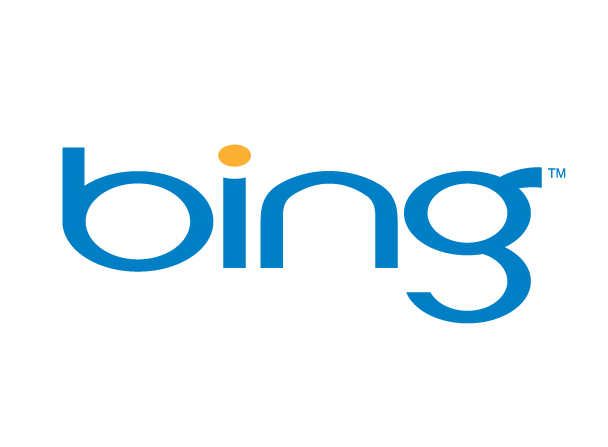 Queries -  6450 long  queries submitted to
Ranking Algorithm – LambdaRank
Uses Click-based, BM25F, and document quality features. 
Aggregate Features – Top 100 features that are highly correlated with NDCG@5 
Judgments
Create reduced versions by dropping one term at a time
Pool results for the original long query and reduced versions
Judge pooled results with respect to the original long query
Evaluation
NDCG@5
5-Fold Cross validation
Query Replacement Results
Original NDCG@5: 38.19
Independent is substantially worse
No relationship between original and reduced versions
Regression on absolute NDCG@5 appears to be harder

Difference and Ranking provide small but significant gains
Gain on subset of queries for which reduced version
is chosen is much higher

Independent chooses reduced versions for a large number
Difference and Ranking are more conservative
Query Replacement Results
Original NDCG@5: 38.19
Independent is substantially worse
No relationship between original and reduced versions
Regression on absolute NDCG@5 appears to be harder

Difference and Ranking provide small but significant gains
Gain on subset of queries for which reduced version
is chosen is much higher

Independent chooses reduced versions for a large number
Difference and Ranking are more conservative
Thresholding
Idea: Select a reduced version only if the predicted value exceeds 
a specified threshold
Original NDCG@5: 38.19
No Thresholding
With
Thresholding
27
Improvement where it matters!
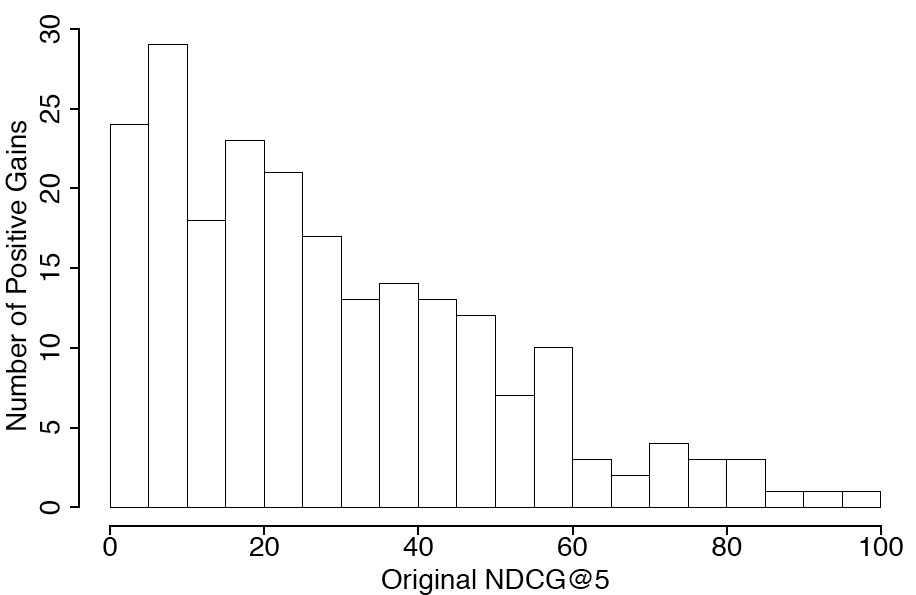 Query reduction mostly benefits poorly performing queries!
28
Outline
Online Feature Selection 
Selecting Query representations – Query Reduction
Selecting Ranking Algorithms (Rankers)

Selecting Query Representations
Automatic Query Reduction on the Web

Selecting Ranking Algorithms
Selection experiments on Letor 3.0 dataset
29
Selecting Rankers
R2
Final
Results
Query
Search Engine
R1
List
Net
R2
Q*
Rank
SVM
Evaluator
R3
Rank
Net
Ranking
Algorithms
Query 
Representation
Results Sets
30
Selecting between Two Rankers[Balasubramanian et al, SIGIR 2010]
Datat set	: 225 queries from the Letor 3.0 Data set
Rankers	: RankBoost, Regression, FRank
Task		: Select best ranker for each query.
Evaluation	: MAP
Features	: Scores assigned by the rankers
		: Aggregates of the features of the top ranked documents
31
Ranker Selection for Fusion using CombMNZ
Datat set	: 125 Topic Distillation queries from the Letor 3.0 Data set
Rankers	: RankBoost, Regression, Frank, RankSVM, ListNet, AdaRank (2)
Evaluation	: MAP
Features	: Scores assigned by the rankers
		: Aggregates of the features of the top ranked documents
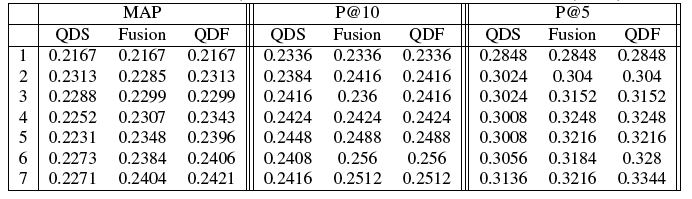 32
Conclusions and Future Work
Selecting query representations can be viewed as query-dependent selection of features or as online feature selection.
Query-dependent selection using retrieval scores and retrieval features shows promise
Significant improvements for automatic query reduction
Improvements when selecting between two ranking algorithms.
Efficiency and variance are important issues in query-dependent selection
Two-staged approach that performs selection only when necessary
Mechanisms that trade-off performance for robustness in selection.
Online selection of rankers trained with different feature subsets.